Цветы из конфет
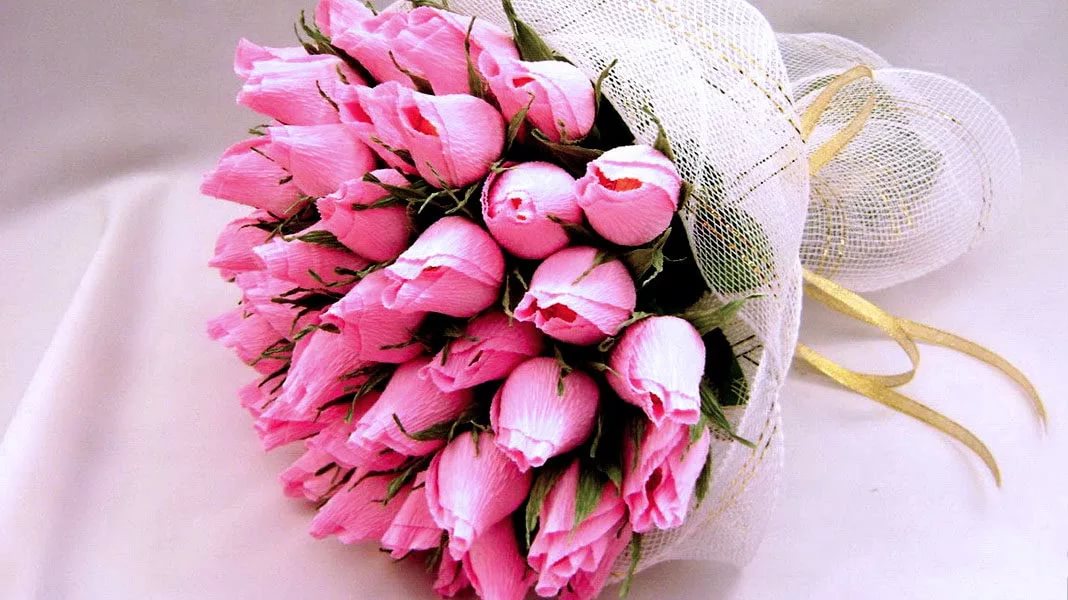 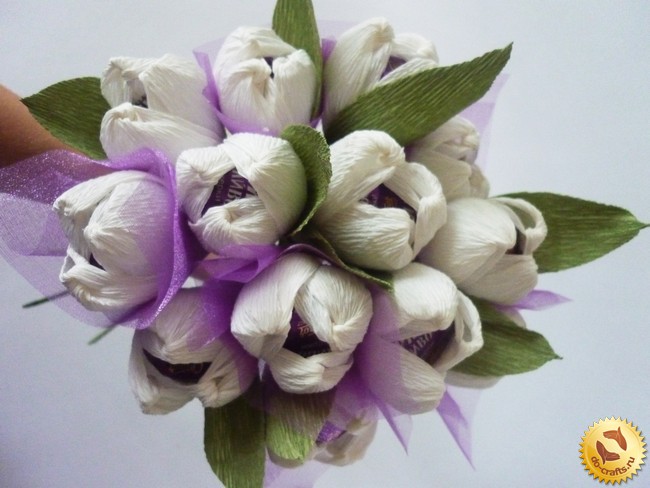